Phishing for Phools
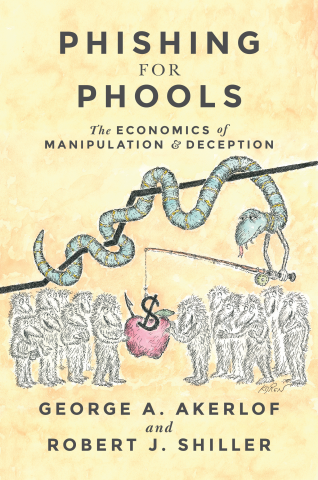 Presentation on “Phishing for Phools” by George A. Akerlof and Robert J. Shiller, Princeton University Press, Princeton, New Jersey, USA, 2015
The Profit Motive and Predictable Irrationality
This presentation is based on Predators and Prey, by Udayan Roy, Victorian Journal of Arts, Volume 10, Issue 1, January 2017, pp. 130—142. 
Available at http://myweb.liu.edu/~uroy/resume/roypubs.html 
It is a review of “Phishing for Phools” by George A. Akerlof and Robert J. Shiller, Princeton University Press, Princeton, New Jersey, USA, 2015.
The Profit Motive and Predictable Irrationality
Economists celebrate the profit motive as the source of the vitality of free-market economies
But when there are predictable irrationalities in people, that same profit motive can lead people into an unending search for ways to exploit the predictable irrationalities in others
This relentless search for the weaknesses in others for one’s own gain can have serious negative consequences for the economy as a whole
In a rational world, the profit motive is great
When rational behavior is assumed, the creative pursuit of innovation can only be a good thing.
Why?
Innovation introduces new products and services, thereby expanding the choices available to people, without taking away the already-available choices
Consequently, rational people would only be better off
In the real world, the profit motive means exploiting the irrationalities in others
In the world of behavioral economics, people are predictably irrational. 
Knowing this, the profit motive may channel the creative and innovative abilities of people in an exploitative direction. 
If there is money to be made by exploiting the weaknesses of people, then that’s what people may end up doing.
Society would suffer because there would be less of the innovation that is genuinely useful.
Phishing and Phools
An online dictionary defines phishing as the act of trying to obtain financial or other confidential information from Internet users, typically by sending an email that looks as if it is from a legitimate organization, usually a financial institution, but contains a link to a fake website that replicates the real one.
Phishing and Phools
Akerlof and Shiller, however, are using the word phishing in a broader sense:
It is about getting people to do things that are in the interest of the phisherman, but not in the interest of the target. It is about angling, about dropping an artificial lure into the water and sitting and waiting as wary fish swim by, make an error, and get caught. (Page xi)
And the targets who succumb to the phishing are the phools in the book’s title.
Phishing for Phools is Perfectly Legal
The examples of phishing for phools that Akerlof and Shiller discuss are all perfectly legal activities. 
If people were rational, there would be nothing about these activities to complain about. 
Phishing has negative consequences only for people who fall into traps, because of their predictable irrationalities.

And that’s why it is hard to end phishing by banning this or that economic activity.
Phishing for Phools is Perfectly Legal
Pretty much any economic activity—say, the sale of clothes—can have 
a benign form (when the buyer is rational) and 
a phishing form (when the buyer is a shopaholic who can be manipulated by salespeople into buying massive amounts of expensive clothing that he/she would hardly ever wear).
We all have “monkeys on our shoulders”
Akerlof and Shiller distinguish between
Our rational preferences, and
Our “monkey on the shoulder” preferences

Our rational preferences are the preferences that we become aware of after a period of careful thought
Our “monkey on the shoulder” preferences are the preferences that drive our hurried decisions
This echoes the title of Daniel Kahneman’s book “Thinking, Fast and Slow”
Consequences of P4P
Phishing for phools can be a waste of scarce resources, because our ingenuity goes into addressing our monkey-on-the-shoulder needs rather than our true, rational needs
P4P can also lead to greater inequality and unfairness.
Sendhil Mullainathan and Eldar Shafir have argued that the stresses suffered by the poor make them victims of tunneling
Consequently, the poor are more likely to be the victims of traps laid by phishers
Policy Responses to P4P: No Easy Solutions
As most P4P activities have perfectly benign consequences for rational people, it is hard to justify an outright ban
One approach may be to restrict the activity to the non-profit sector or the public sector
When the profit motive is removed from an activity, the chances of the activity being turned into phishing for phools becomes less likely
But outright nationalization has well-known disadvantages too

So, there are no easy solutions
Policy Responses to P4P: Nationalization?
As private-sector banks or financial companies are more profit minded, they are more likely to set traps for unwary people to do what is in the bank’s interest rather than in their own interest
Government-run banks or financial companies are less likely to set traps for predictably irrational people

But, again, there are well-known managerial disadvantages to removing the profit motive through nationalization
Policy Responses to P4P: Regulation?
The government could require businesses to provide money-back guarantees for any reason whatsoever (and not only for products that are clearly defective). 
But even here, careful situation-specific thinking will be necessary. 
While money-back guarantees would enable the phools to recover from a mistaken purchase, we need to impose some costs on the phools so they would make an effort to not make careless purchases in the first place.
Policy Responses to P4P: Awareness Raising?
Another way to address phishing is to raise awareness about the tactics that phishers use to trap phools. 
This has no downside: sunshine, we all know, is the best disinfectant. 
There are various government and non-profit institutions that provide information about products, services, business practices—e.g., the Better Business Bureau, Consumer Reports magazine, and a veritable alphabet soup of government regulators and watchdogs.
Policy Responses to P4P: Awareness Raising?
The Internet has made it possible for people to broadcast to the whole world their retrospective assessments—of both happiness and regret—of their shopping choices. 
This may no doubt help others avoid getting phished.
Moreover, public discussion on the Internet of a product, or service, or of firms’ business practices, may increase businesses’ incentives to refrain from phishing.
Policy Responses to P4P: Awareness Raising?
But even raising awareness about P4P has potential downsides:
the public good nature of information, and
reputation mining
Awareness Raising Is a Public Good
If a newspaper spends substantial resources to uncover commercial chicanery, the whole world—even the people who do not buy copies of the newspaper—would get to know about it. 
The newspaper that publishes the exposé would not be able to appropriate the full commercial value of its investigative work; other news sources that publish second-hand accounts of the original investigative report would benefit without having done the hard work.
Awareness Raising Is a Public Good
In this way, the non-excludable and non-rival nature of information would make free-riding the norm. 
The only systemic remedy would be regulatory and investigative work done directly by the government.
Awareness Raising Leads to Reputation Mining
A business that has patiently built up a reputation may eventually cash in on that reputation and phish its trusting clients for phools. 
The longer and more steadfast a firm’s commitment to excellence, the higher would its reputation be among its clients and potential clients. 
And at some point the temptation may become overwhelming to cash in on the hard-earned reputation by selling a cheaply produced and substandard product to customers lulled by the company’s sterling reputation.
Awareness Raising Leads to Reputation Mining
In other words, the same valuable information dissemination and consumer education that helps consumers distinguish between good and bad businesses may carry within it the incentive that turns good businesses bad.
Policy Responses to P4P: Be Careful
So, ultimately, the only option may be for government agencies to engage in a perpetual game of whack-a-mole against egregious cases of phishing. 
Phishing stays within the law; so you can’t send the phishermen to jail. 
You can only make new laws to stop the continued use of particular phishing strategies.

And even here, the disadvantages of red tape should be remembered.
The US Credit Card Industry
Bank charges were initially passed on to credit card users
This held back the use of credit cards
“Truth in Lending” law introduced
Credit card use expanded. Spending rose sharply
“Truth in Lending” law revoked
But the old practice of passing on bank charges to credit card users did not return
Businesses continued cross-subsidization to encourage spending
The Mass Media and Anti-Regulatory Bias
To get viewers, conflict and bad news is emphasized
Good news about government success is ignored
Advertising works for private goods, not for government
The US Pharmaceutical Industry
The US Tobacco Industry
Phishing for Phools: Examples
To Akerlof and Shiller, it is the moral obligation of a business to figure out what its customers truly need, and not what its customers could be persuaded to buy. 
Saying that customers know best what’s good for them and then catering to their MOTS preferences is not good enough—it is phishing, plain and simple.
Phishing for Phools: Examples
Tempting people with advertisements that do not tell the whole unvarnished truth and instead appealing to people’s MOTS preferences is not acceptable—it is phishing. 
Doing something to your customers that you would not want done to you is not acceptable—it is phishing. 
Telling people not the whole truth but only what you want them to hear or telling them what they want to hear, is not acceptable—it is phishing.
Phishing for Phools: Examples
Selling people cigarettes is phishing, especially if all relevant information about smoking is not provided to customers in a maximally salient manner. 
Selling Cinnabons that are fragrant and tasty but frighteningly laden with calories is phishing, especially in situations where potential customers could not reasonably be expected to carefully weigh the costs and benefits.
Phishing for Phools: Examples
Selling a financial asset—or indeed pretty much anything: a used car, a new car, an insurance policy, a house, a diamond ring, whatever—without making sure that the customer fully understands the full implications of the purchase is phishing.
Phishing for Phools: Examples
Akerlof and Shiller provide numerous other examples of what they consider phishing. Here’s one: 
“In one example [of marketers and advertisers exploiting the role of the subconscious in decision making, taken from Hidden Persuaders by Vance Packard], the makers of cake mixes appealed to housewives’ desire for creativity by unnecessarily requiring the addition of an egg.” (Page 7)
Phishing for Phools: Examples
Akerlof and Shiller retell a story told by Robert Cialdini, a psychologist, of a ploy once used by his brother Richard, who bought used cars, cleaned them up, and resold them: 
“Richard did not, as most of us would do, schedule his prospective buyers to come at different times. Instead, intentionally, he scheduled them to overlap. Each buyer … was then apprehensive that he might lose out: that other guy might get his car.” (Page 7)
Phishing for Phools: Examples
Akerlof and Shiller say that today’s computerized slot machines are “addictive by design”: 
“Ten years ago deaths due to cardiac arrest were an especially serious problem in the casinos. The emergency crews could not get through. Finally, the casinos created their own specially trained defibrillation teams. One surveillance video shows why such special training was necessary. In the video, as a squad from the casino defibrillates the heart arrest of a fellow player, the surrounding players play on, their trance unperturbed, even though the victim is literally at their feet.” (Page ix)
Phishing for Phools: Examples
Processed food companies are also following the “addictive by design” formula: 
“Big Phood commissions scientific laboratories to calculate consumers’ “bliss points” that maximize their craving for sugar, salt, and fat. Yet no one wants to be obese.” (Page xv)
Phishing for Phools: Gym Memberships
Health clubs or gyms in the US usually offer a choice of two pricing plans: a flat fee per visit plan and an unlimited-visit plan for a larger lump-sum fee. 
Most people opt for the unlimited-visit plan, convinced that they would be assiduous exercisers. 
In reality, as the economists Stefano DellaVigna and Ulrike Malmendier recounted in a famous paper, most people go to the gym so infrequently that they would have saved money with the per-visit fee plan.
[Speaker Notes: DellaVigna, Stefano, and Ulrike Malmendier. 2006. "Paying Not to Go to the Gym." American Economic Review, 96(3): 694-719. DOI: 10.1257/aer.96.3.694]
Gym Memberships
Akerlof and Shiller add: 
“Furthermore, the losses from this wrong choice were significant: $600 per year, out of average payments of $1,400. Additionally, to add insult to injury, the health clubs put roadblocks in the way of cancellation. Of the 83 clubs offering automatic monthly renewal in the DellaVigna-Malmendier sample, all accepted cancellation by personal appearance; but only 7 would accept cancellation by phone. Only 54 would accept a letter; and, of these, 25 required it to be notarized.”
Clearly, health club managers were aware that their members were plagued by overconfidence. And yet they are preyed on this weakness. In other words, they were phishing for phools.
P4P and Behavioral Economics
These examples underline the deep link between phishing for phools and behavioral economics.
P4P and Behavioral Economics
The cake mix example exploits the so-called endowment effect (or, a narrower version called the Ikea effect—people get attached to things they’ve had a hand in making). 
Robert Cialdini’s brother was exploiting people’s loss aversion. The health club story beautifully illustrates hyperbolic discounting (or patience for the long term and impatience for the short term). 
For every mental weakness cataloged and analyzed in a behavioral economics textbook, there is a phishing strategy that would tickle the profit motive of some entrepreneur.
Conclusion
It’s all very well to wax eloquent about the creative and regenerative aspects of the profit motive. 
But one cannot avoid the notion that the pursuit of profit may also lead people to exploit the mental weaknesses in people. 
Phishing is the dark art of staying within the law and laying traps for the unwary to fall into.
Conclusion
Phishing leads to misallocation of resources and reduced economic efficiency. 
It might even contribute to unfairness and increased inequity. 
It pollutes the process of public dialog that democracy depends on. 
It is hard to fight phishing; there is no magic bullet that can kill it. 
But we must perpetually be awake to this beast that is a part of us.